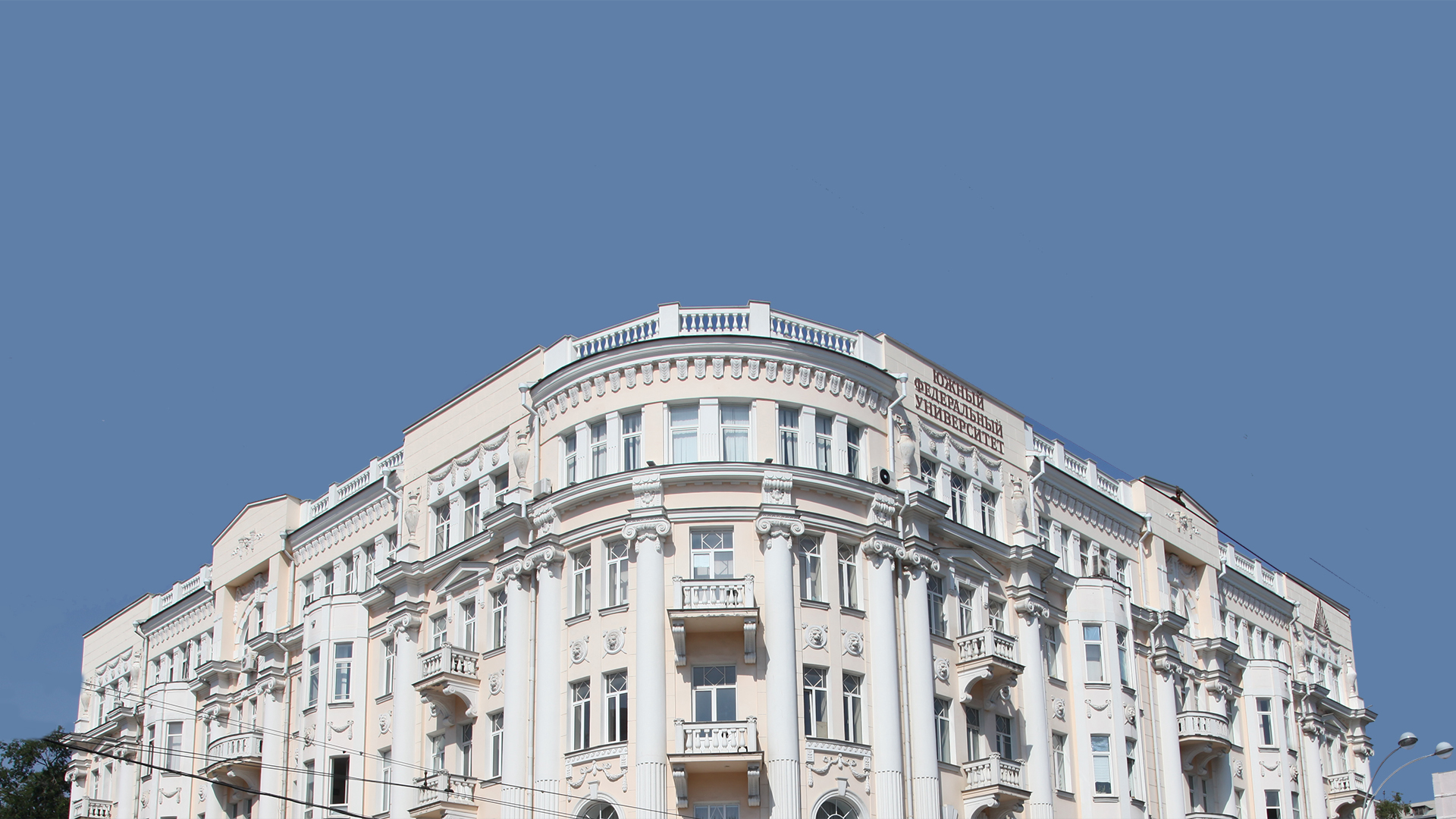 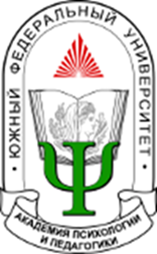 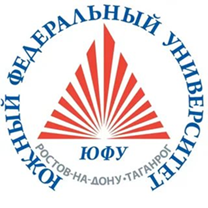 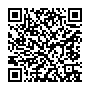 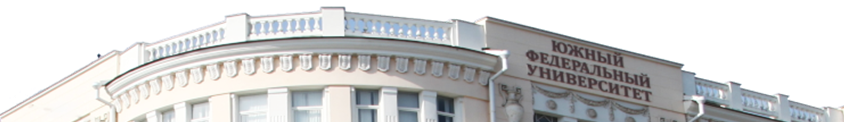 Годовой отчет (промежуточный, этап 1)
научно-исследовательской лаборатории 
теории и практики образования и развития лиц 
с особыми образовательными потребностями
по теме: 

«Научное обоснование, разработка и практическая апробация комплексной модели психолого-педагогического и социального сопровождения обучающихся с особыми образовательными потребностями в системе непрерывного образования»
«
Дикая Л.А.
кандидат психологических наук, доцент, 
главный научный сотрудник АПП ЮФУ
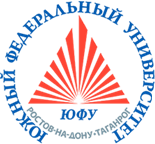 Этапы создания
Приказ ЮФУ № 2428
от 30.12.2019
Приказ ЮФУ 
№ 434
от 19.03.2020
Приказ ЮФУ 
№ 82-ОД
от 28.04.2020
Тема «Научное обосно-вание, разработка и практическая апробация комплексной модели психолого-педагогиче-ского и социального сопровождения обучаю-щихся с особыми обра-зовательными потребно-стями в системе непре-рывного образования»
Приказ ЮФУ 
№ 941
от 08.06.2020
Об открытом конкурсе исследова-тельских лабораторий ЮФУ
О финансиро-вании иссле-довательских лабораторий в рамках реализации внутреннего гранта ЮФУ
О создании «Научно-исследователь-
ской лаборато-рии теории и практики обра-зования и раз-вития лиц с особыми обра-зовательными потребностями»   в АПП ЮФУ
О  выполне-нии научного проекта в рамках внутреннего гранта ЮФУ
Этапы НИР:
 1. Теоретико-методологический
2. Исследовательско-диагностический
3. Аналитический
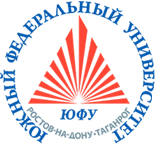 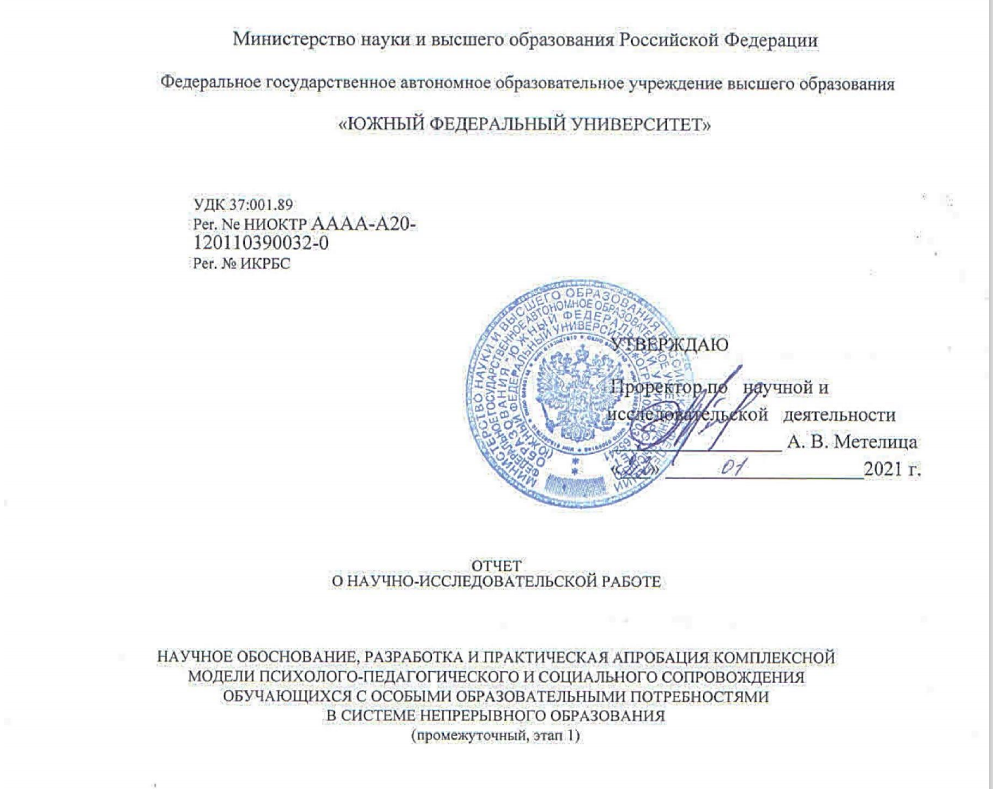 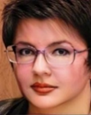 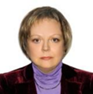 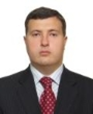 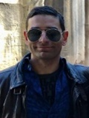 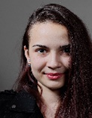 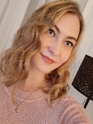 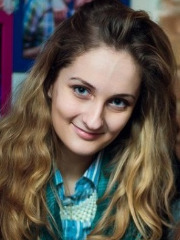 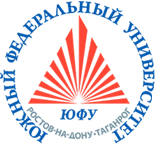 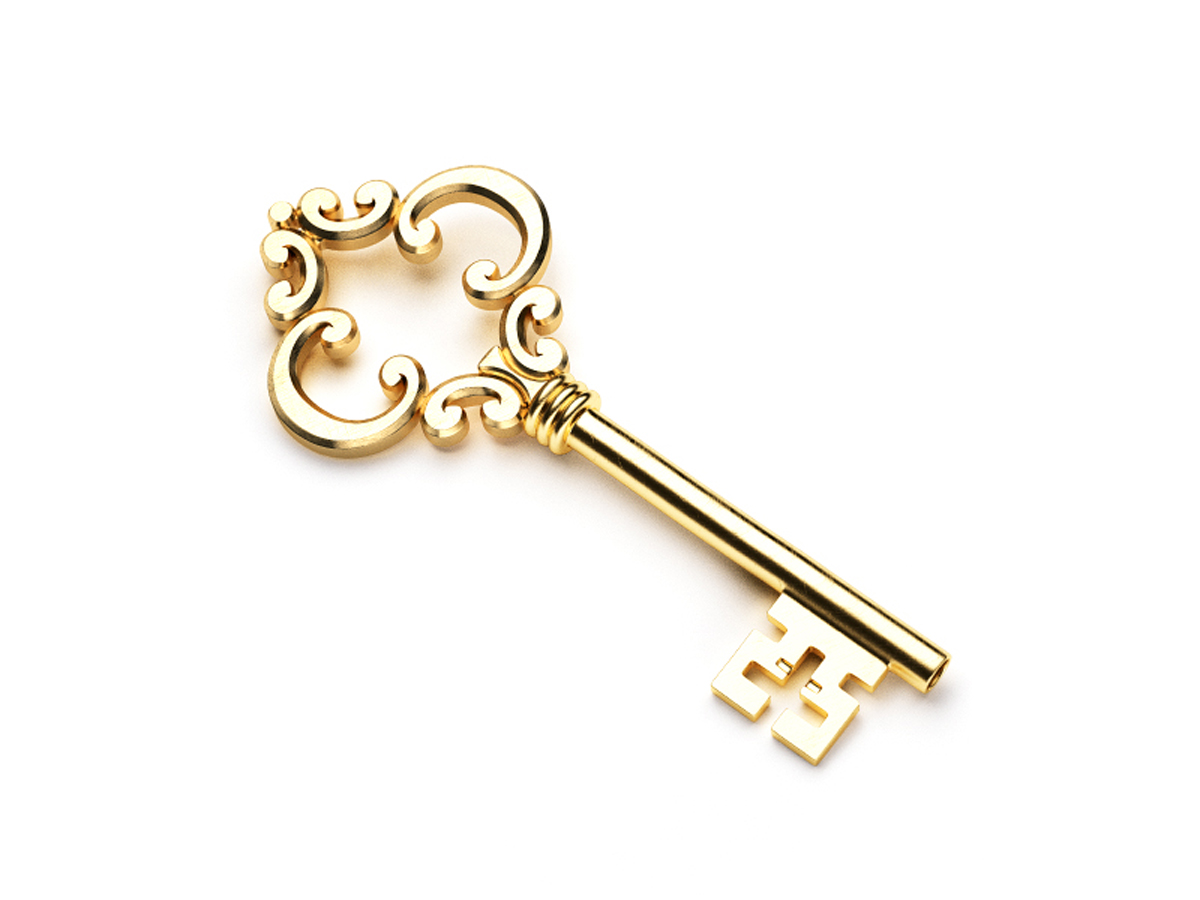 Научно-методические результаты:

На основе проведенного научно-методического анализа социологической, психологической и педагогической литературы описана методология междисциплинарного исследования особых образовательных потребностей у одаренных обучающхся, мигрантов и аддиктов; 
разработана концептуальная модель сопровождения обучающихся с особыми образовательными потребностями.
В соответствии с разработанным дизайном проведены пилотажные эмпирические исследования по следующим тематикам:
особые образовательные потребности обучающихся, ориентированных на исследовательскую деятельность и обучающихся, ориентированных на творческую деятельность, обучающихся с лидерской одаренностью; 
исследование проблем успешности реализации образовательных потребностей обучающихся и педагогов; 
психологические аспекты взаимодействия преподавателя и студента в условиях вынужденного дистанционного обучения; 
социальный капитал обучающихся с особыми образовательными потребностями; 
анализ особенностей самоопределения поколения Z (Россия-Болгария).
Особые образовательные потребности, одаренные дети, аддикты,  мигранты, вынужденное дистан-ционное обучение, исследователи-юниоры, социальный капитал, эмоциональный интеллект, поколение Z.
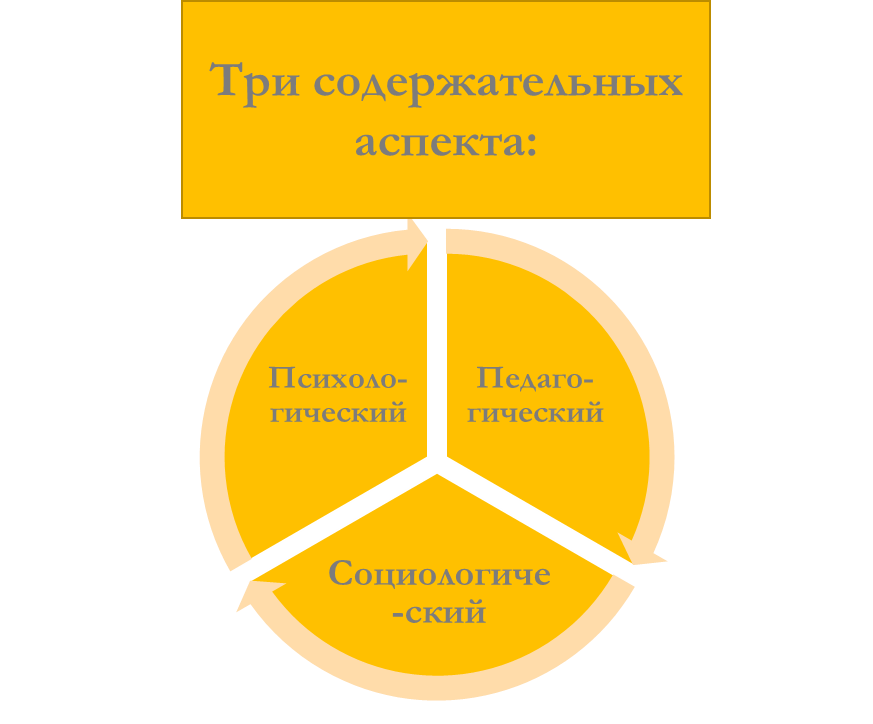 Цель - теоретические, методические и эмпирические пилотажные междисциплинарные исследования особых образовательных потребностей у обучающихся групп риска, уязвимых с точки зрения процесса оптимальной адаптации.
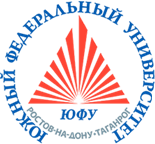 Научно-техническая продукция:

Опубликовано 14 статей, ; статьи находятся на рецензировании;
сделано 12 докладов на международных конференциях и 2 доклада на российской конференции; 
опубликована коллективная рецензируемая монография;
проведено шесть научно-методических онлайн-семинаров;
подана заявка на грант РФФИ,
созданы и активно работают 2 СНО.
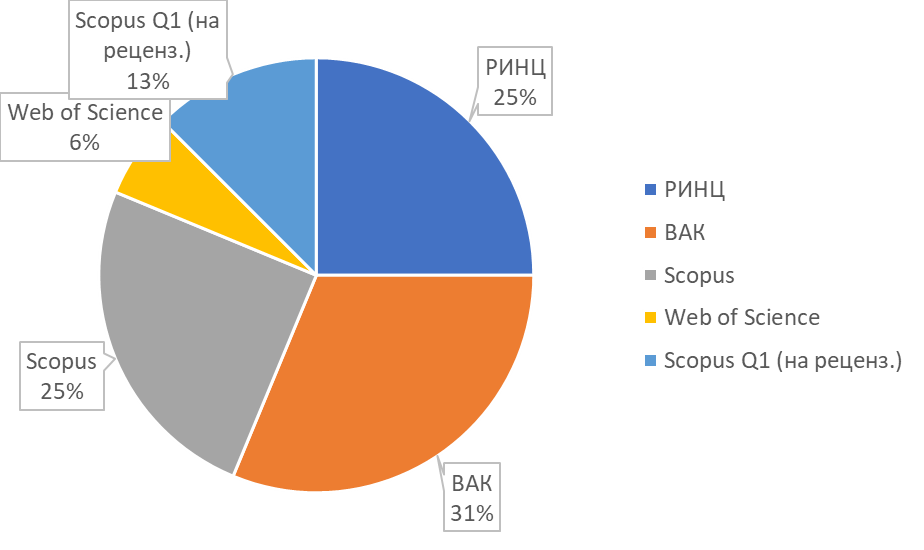 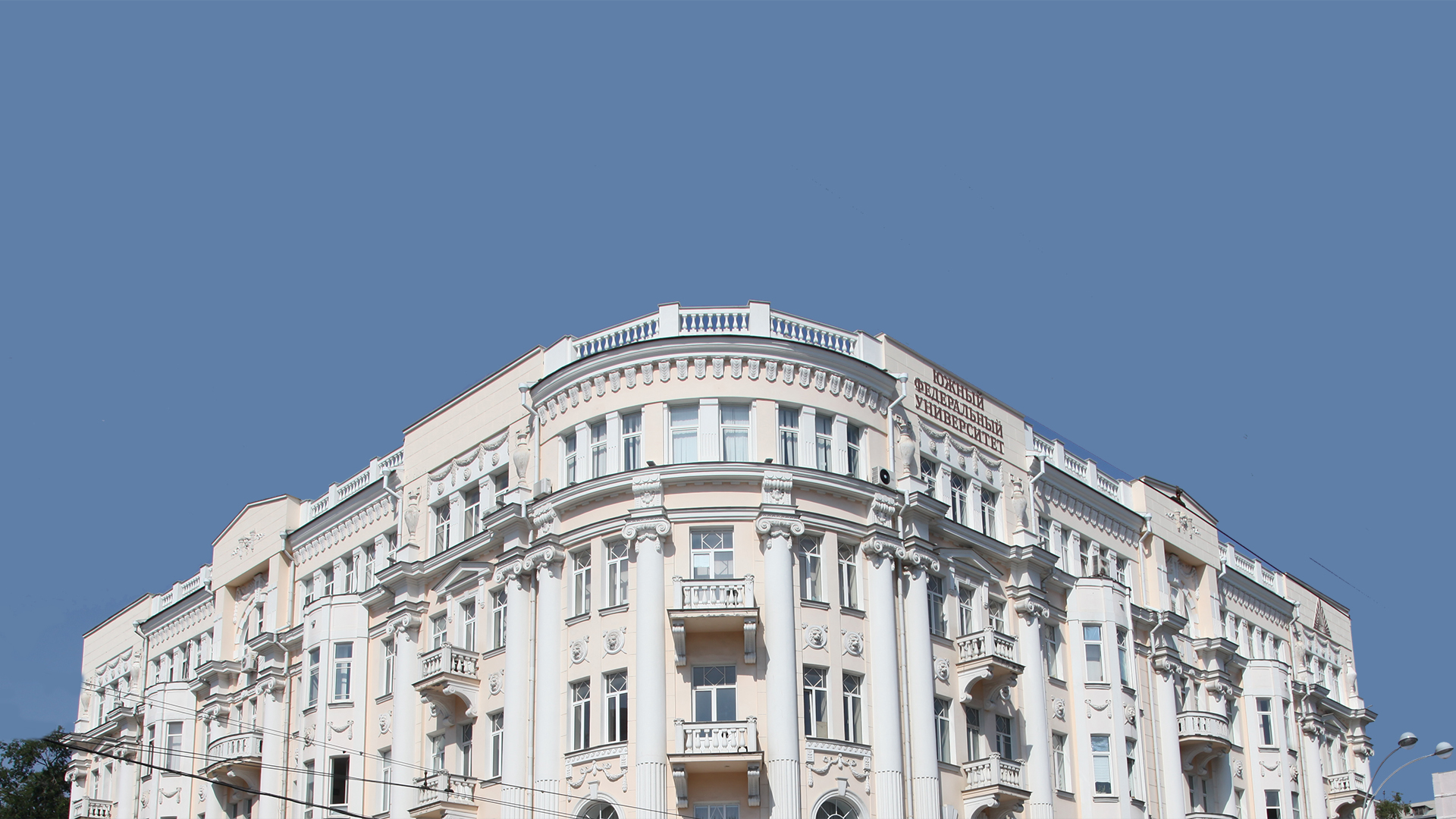 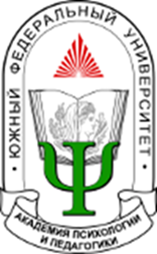 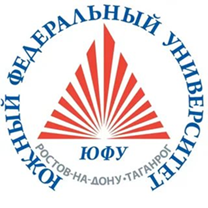 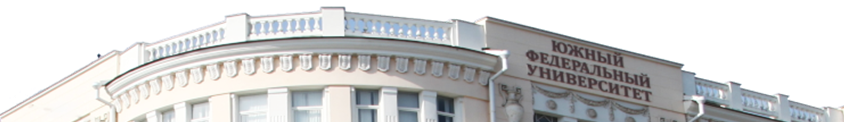 Благодарю за внимание!

Годовой отчет (промежуточный, этап 1)
по теме: 

«Научное обоснование, разработка и практическая апробация комплексной модели психолого-педагогического и социального сопровождения обучающихся с особыми образовательными потребностями в системе непрерывного образования»
«
Дикая Л.А.
кандидат психологических наук, доцент, 
главный научный сотрудник АПП ЮФУ